Update on the modelling of crystal channeling for FLUKA
P. Schoofs, F. Cerutti, A. Ferrari, G. Smirnov
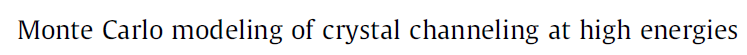 Ref. :
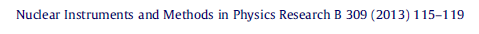 Sep 20, 2013
P. Schoofs, Update on the modelling of CC for FLUKA, CollUSM#28
1
Outline
Introduction
Description of the model
Frame of reference
Continuous potential
Interactions in Channeling
Volume effects
Exit kick
Results
2D distributions – Case study
Benchmarking against UA9-H8 data
Conclusions
Sep 20, 2013
P. Schoofs, Update on the modelling of CC for FLUKA, CollUSM#28
2
Introduction
Why an implementation of channeling inside FLUKA ?
Crystals are investigated as new possible solution for collimation @ CERN
Energy deposition and tracking of secondaries need to be evaluated
FLUKA is the Monte Carlo currently used to assess these values in the collimation system

How does it work ?
Microscopic description avoiding the use of empirical parameters
Crystals defined as a region of the FLUKA geometry layout in which
Particles can be channeled if their transverse energy is small enough
- Follow channel curvature
- Undergo reduced amount of interactions
Interactions are carried on using FLUKA models
Quasi-channeled particles can be reflected or captured
Presently, a standalone event generator has been developed and benchmarked. Integration into FLUKA not yet completed.
Sep 20, 2013
P. Schoofs, Update on the modelling of CC for FLUKA, CollUSM#28
3
Frame of reference
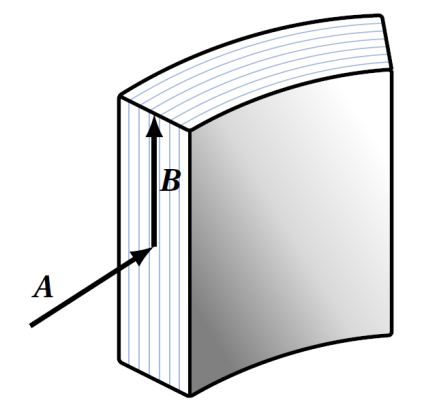 Crystal defined in FLUKA combinatorial geometry
Object situated in the laboratory
Region flagged as crystal  trigger channeling-related effects

Crystal planes defined inside crystal by 2 vectors
A  : along the channel direction
B : perpendicular to A, giving the crystal planes orientation
Vectors are independent from the region 
Natural reproduction of miscut

Torsion 
Change in the channel orientation along B
Change the radius of curvature proportional to excursion along B
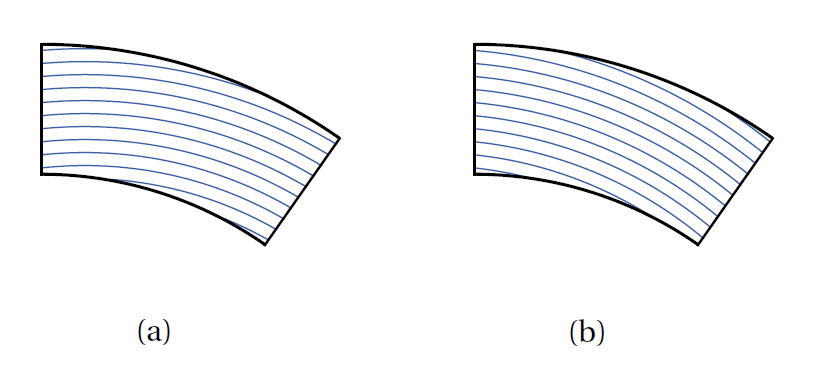 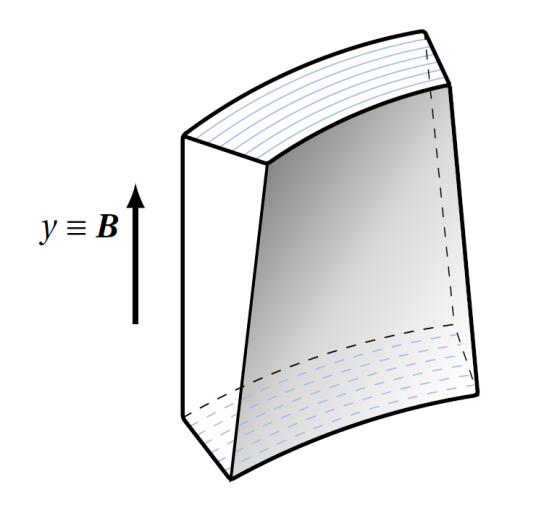 Sep 20, 2013
P. Schoofs, Update on the modelling of CC for FLUKA, CollUSM#28
4
Continuous Potential in a Crystal
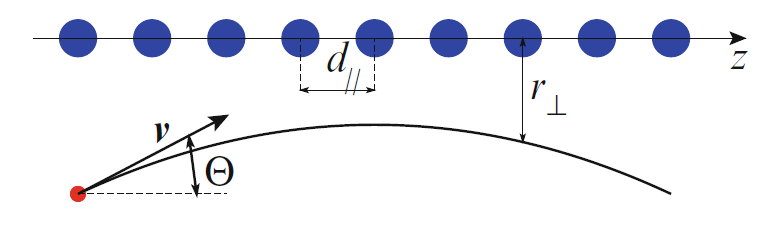 Inner side
Outer side
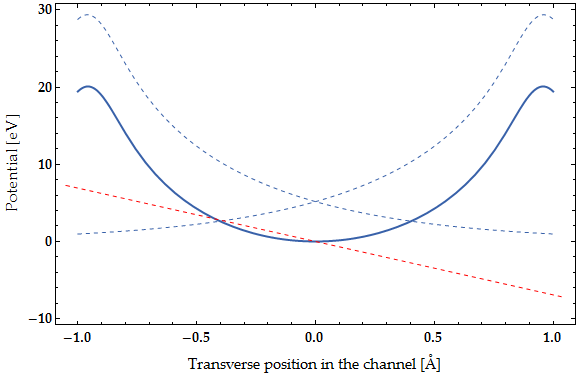 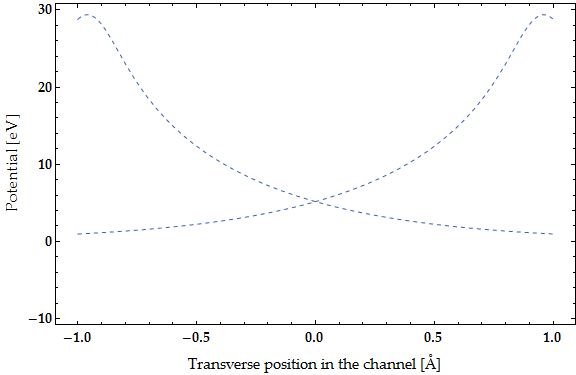 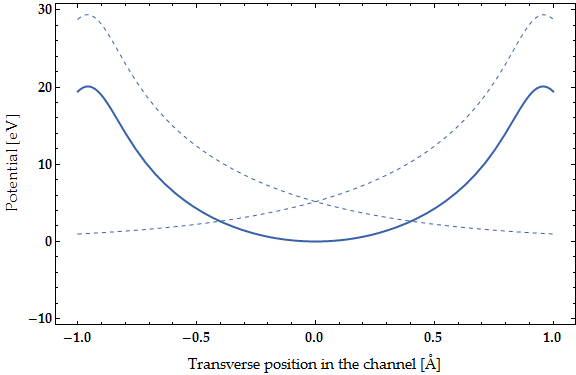 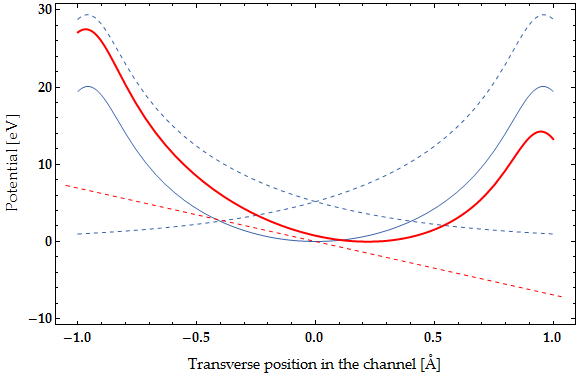 dp
Sep 20, 2013
P. Schoofs, Update on the modelling of CC for FLUKA, CollUSM#28
5
Continuous Potential in a Crystal
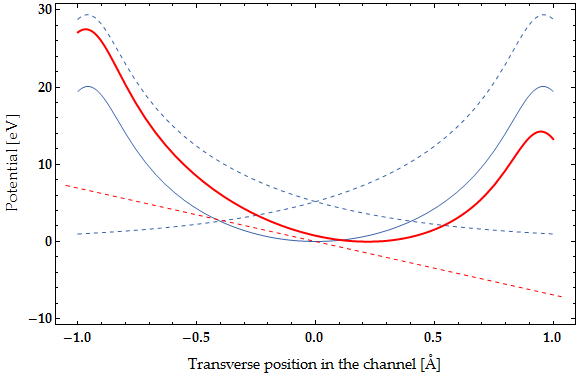 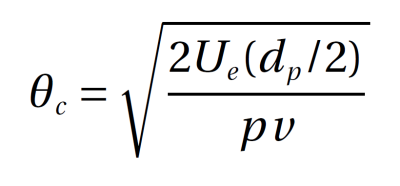 Sep 20, 2013
P. Schoofs, Update on the modelling of CC for FLUKA, CollUSM#28
6
Interactions in channeling
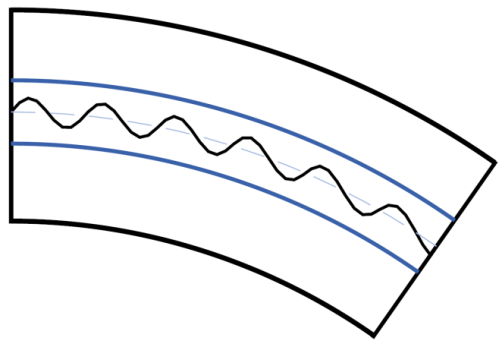 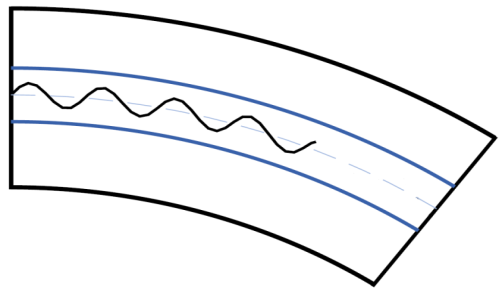 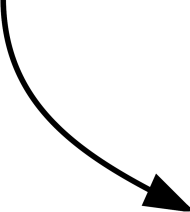 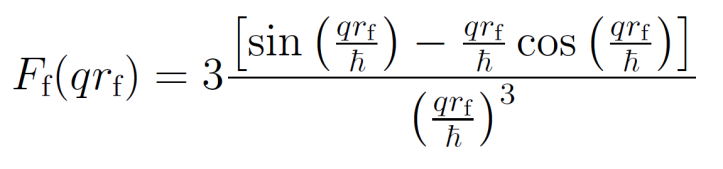 Sep 20, 2013
P. Schoofs, Update on the modelling of CC for FLUKA, CollUSM#28
7
Interactions in Channeling
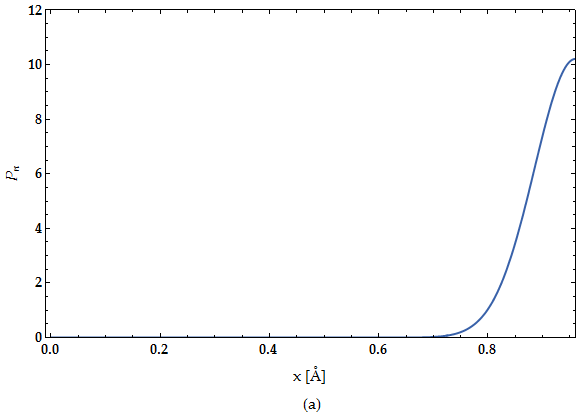 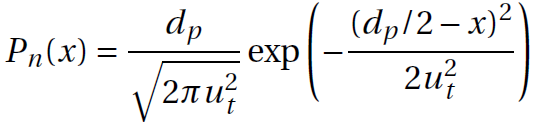 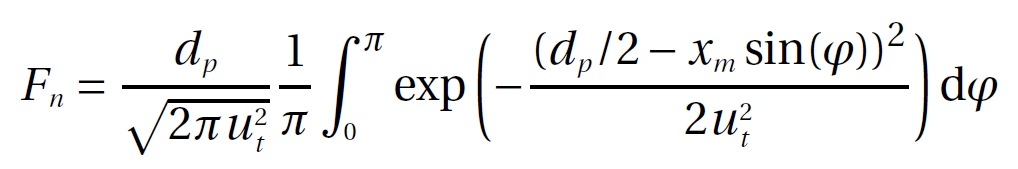 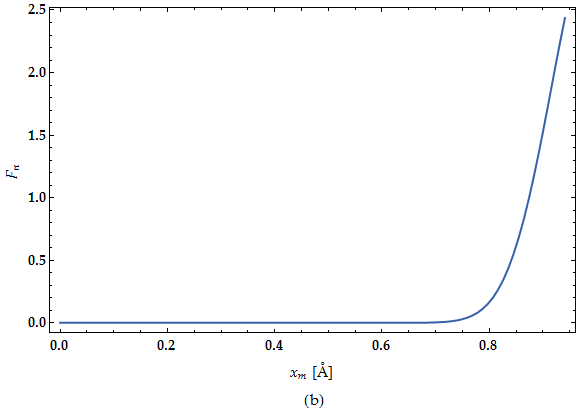 Sep 20, 2013
P. Schoofs, Update on the modelling of CC for FLUKA, CollUSM#28
8
Volume effects
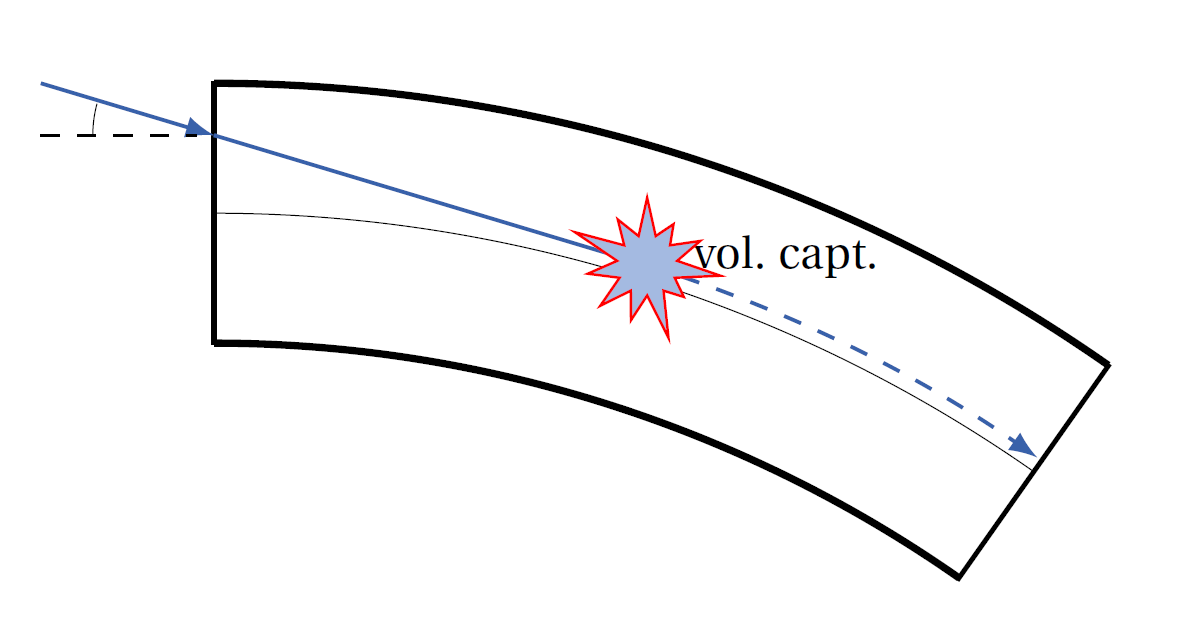 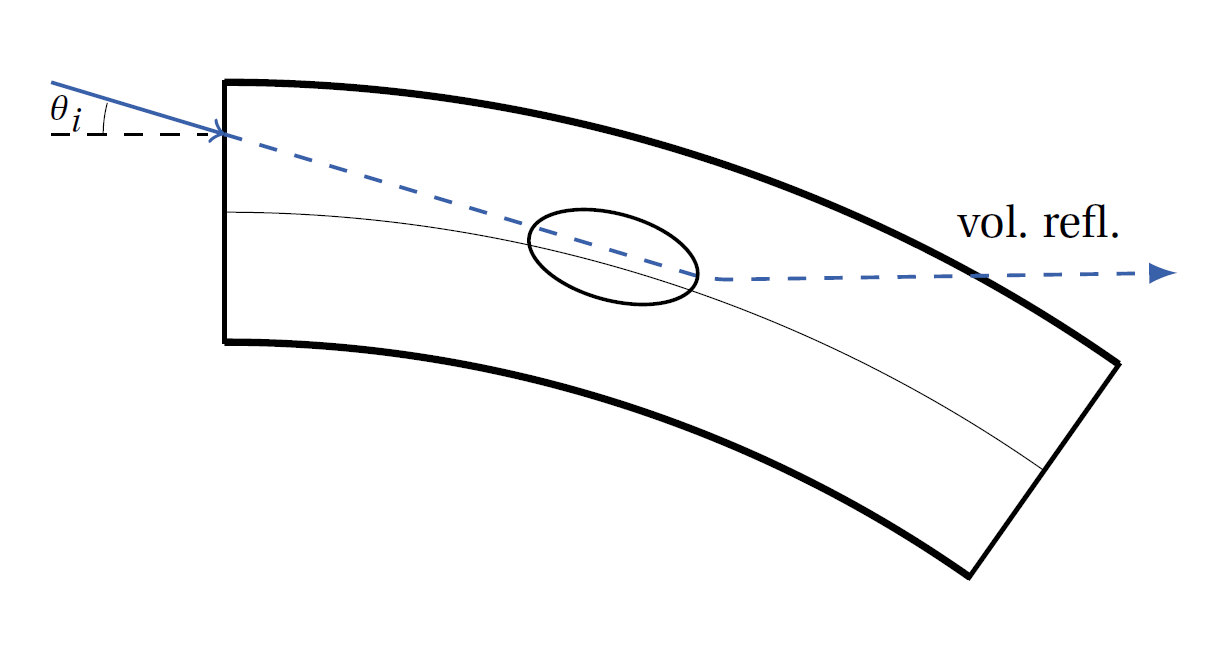 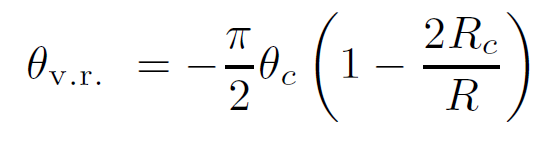 tangency region
[M. Bondarenco, arXiv:0911.0107v3, 2010]
(Thanks to Daniele for pointing this out ! )
Sep 20, 2013
P. Schoofs, Update on the modelling of CC for FLUKA, CollUSM#28
9
Exit kick
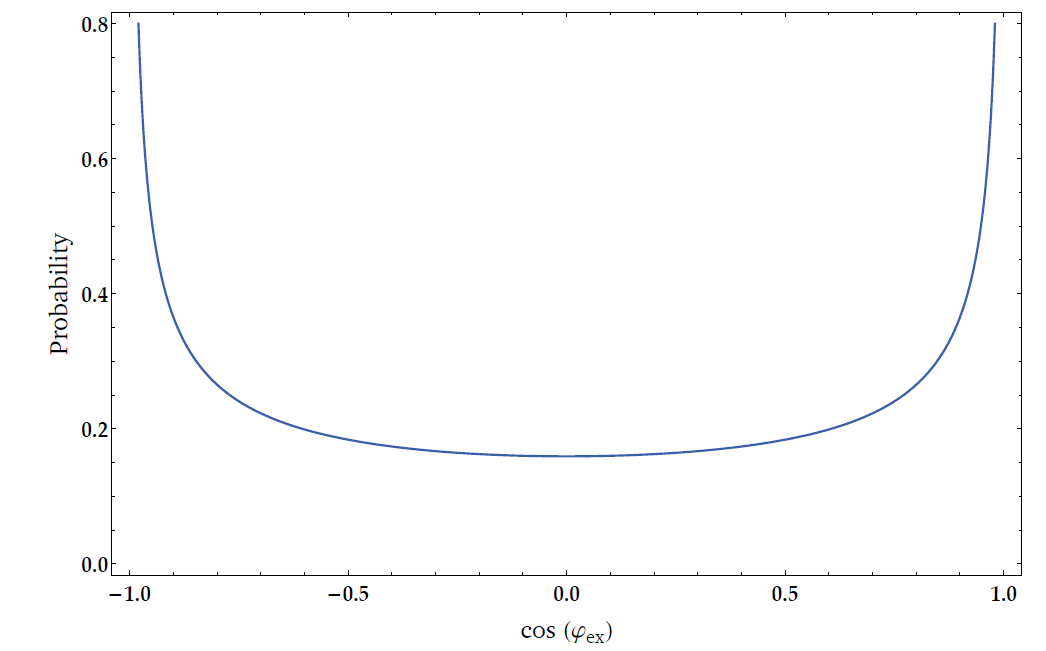 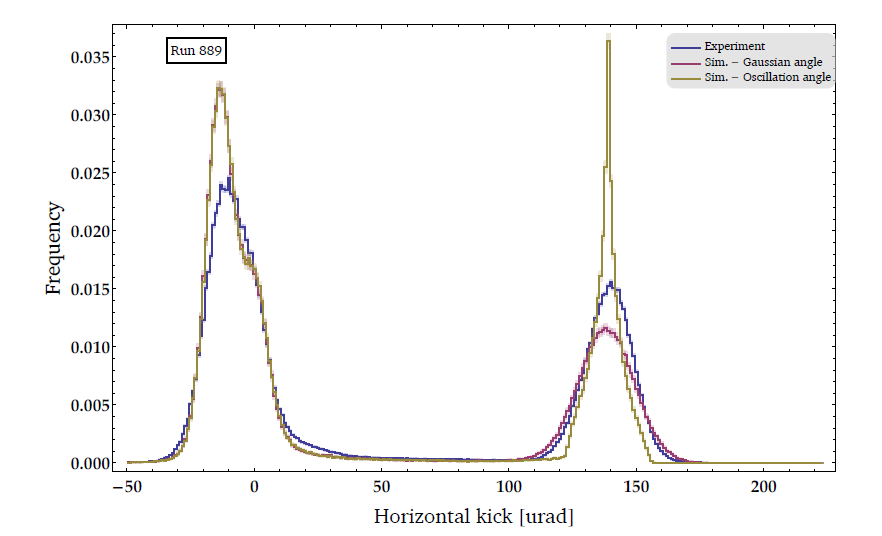 Sep 20, 2013
P. Schoofs, Update on the modelling of CC for FLUKA, CollUSM#28
10
Results
Qualitative comparison of angular scan with H8-RD22 
Distribution of particles against crystal orientation and hor. outgoing angle wrt crystal orientation (out-cr)
Strip crystal in 400 GeV proton-beam – divergence σx’=8 urad








Using the hor. Kick (out-in) we have
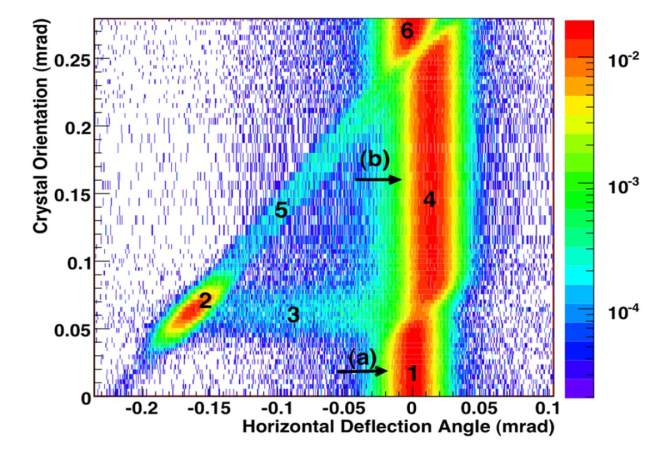 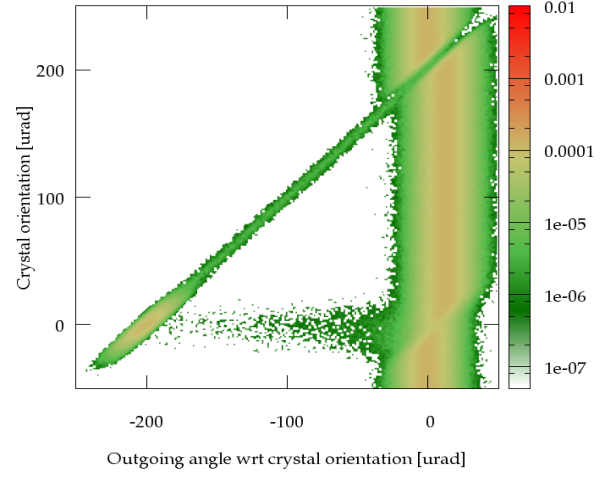 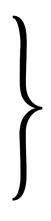 VR or.
CH or.
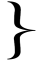 [Scandale, PRL 98, 2007]
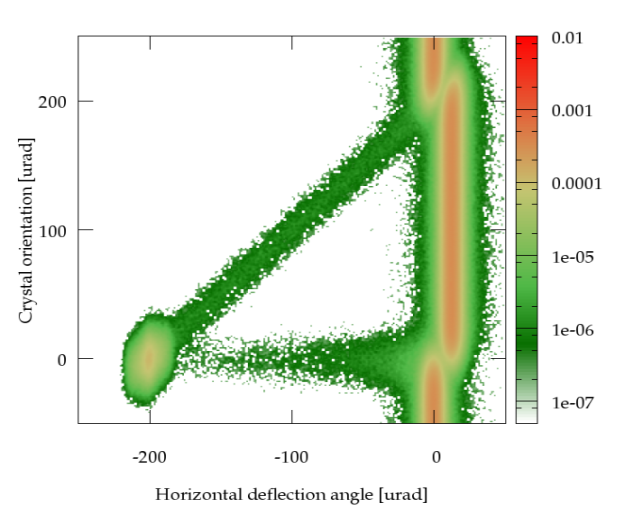 Sep 20, 2013
P. Schoofs, Update on the modelling of CC for FLUKA, CollUSM#28
11
Results
Other examples:
X divergence = 0







With strong torsion (10urad/m),
      no hor. Divergence,
      σy=1 mm 
      σy’=10 urad
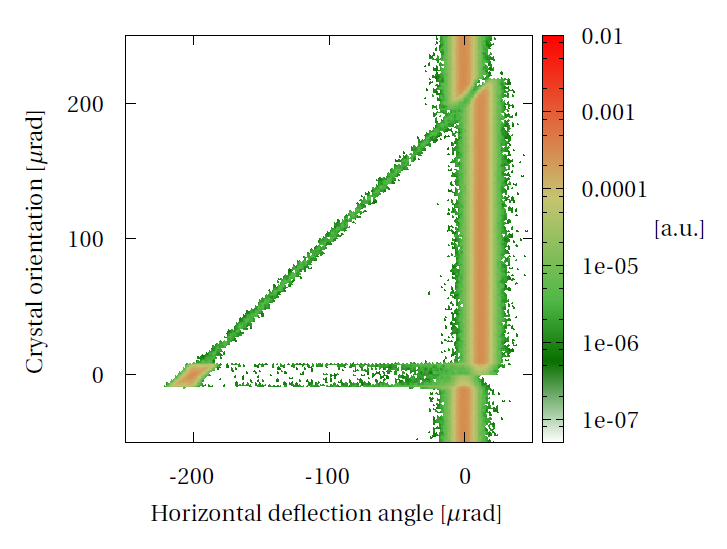 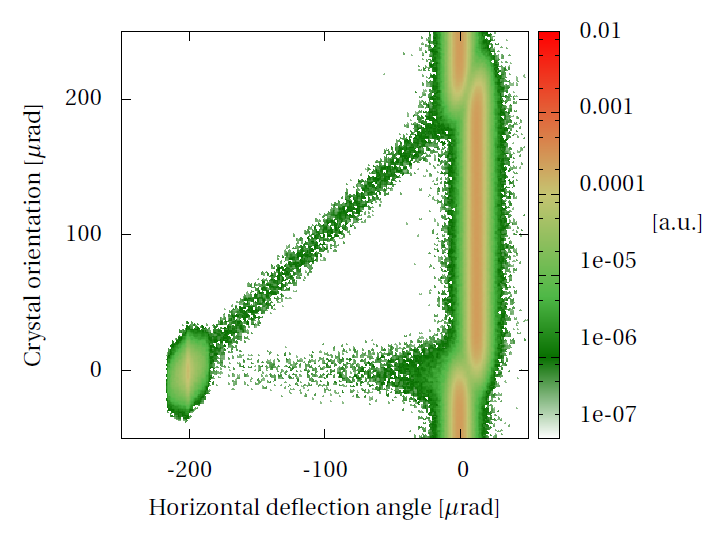 Sep 20, 2013
P. Schoofs, Update on the modelling of CC for FLUKA, CollUSM#28
12
Results
UA9-H8:
Single-pass experiment
Crystal placed in the center
5 silicon strip detectors around
Track reconstruction : up- and downstream
	 yields deflection angles

(Preliminary) data analysis:
Determination of the crystal torsion
Crystal efficiency after torsion compensation
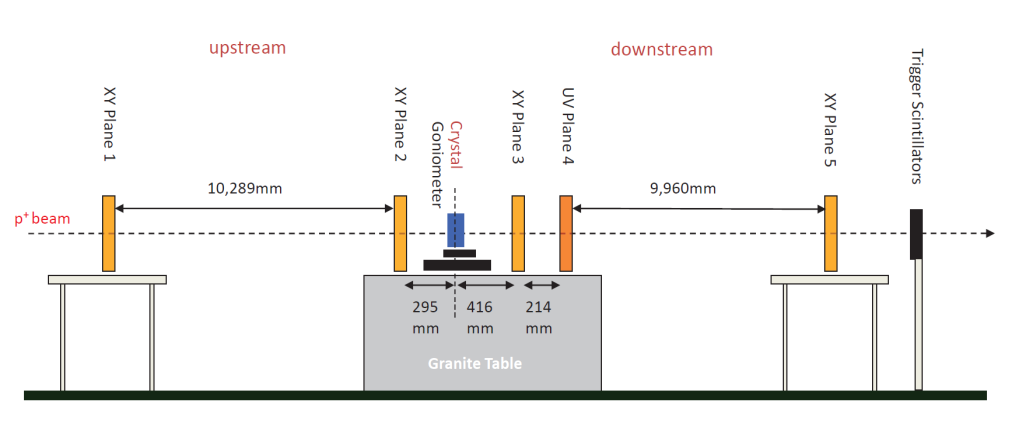 courtesy M. Pesaresi
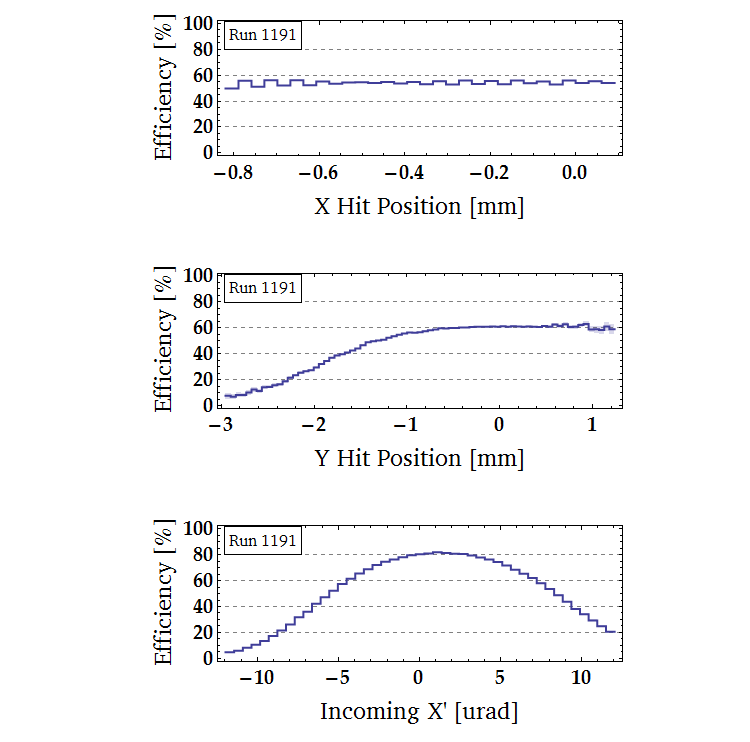 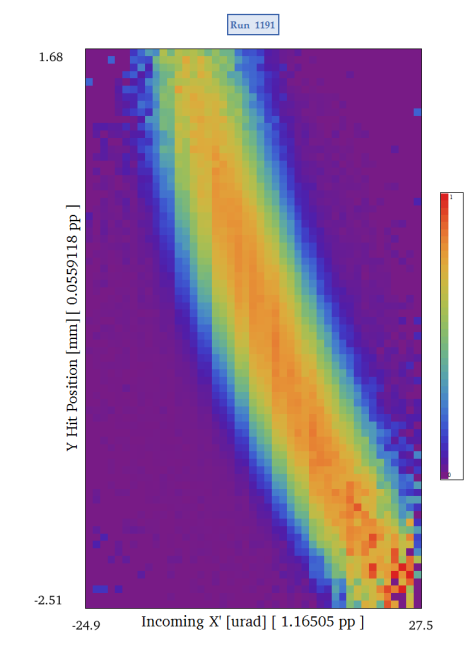 Sep 20, 2013
P. Schoofs, Update on the modelling of CC for FLUKA, CollUSM#28
13
Results
Benchmarking against UA9-H8 data : channeling orientation
2 different types of crystals
Quasi-Mosaic
Strip
Bending angle
~50 urad for LHC
~100-200 urad for the SPS
LHC strip crystal (STF 71 – R.1191)
SPS strip crystal (STF 50 – R.889)
LHC QM crystal (QMP 28 – R.1028)
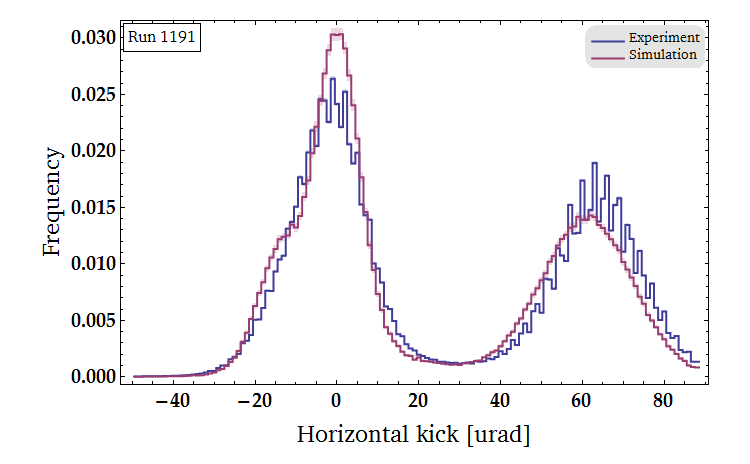 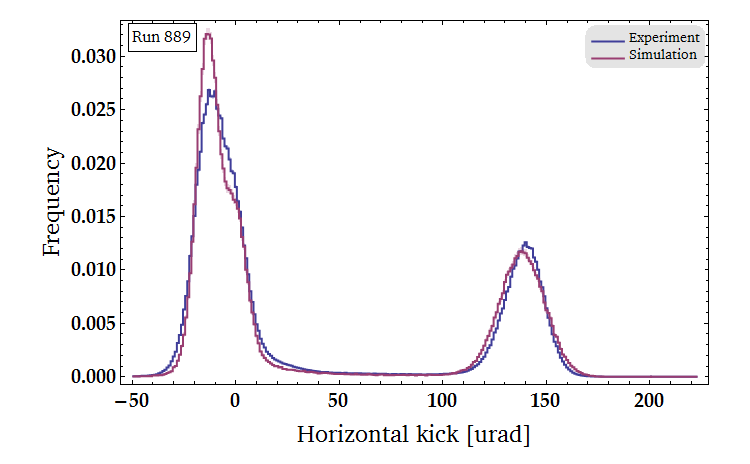 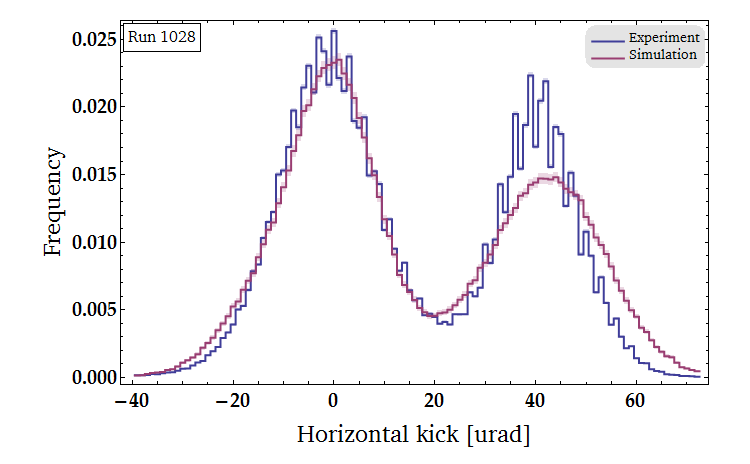 Sep 20, 2013
P. Schoofs, Update on the modelling of CC for FLUKA, CollUSM#28
14
Results
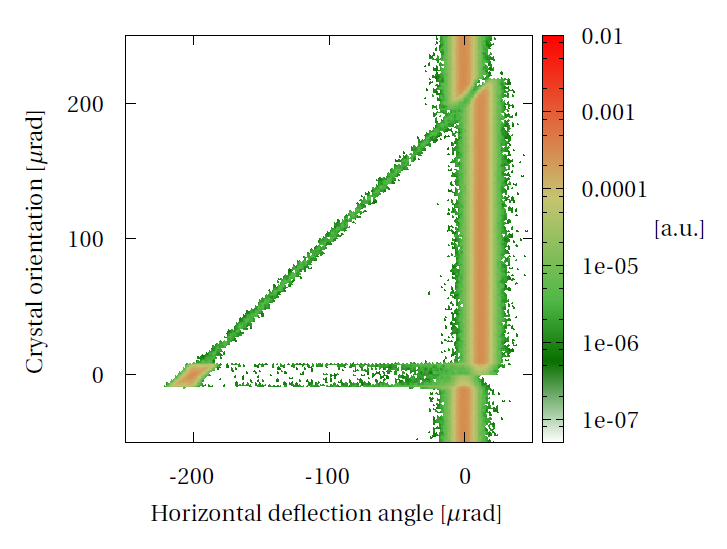 Volume reflection orientation


SPS strip crystal (STF 50 – R.892)
(NB: Log scale to better appreciate VC)
Overall good agreement
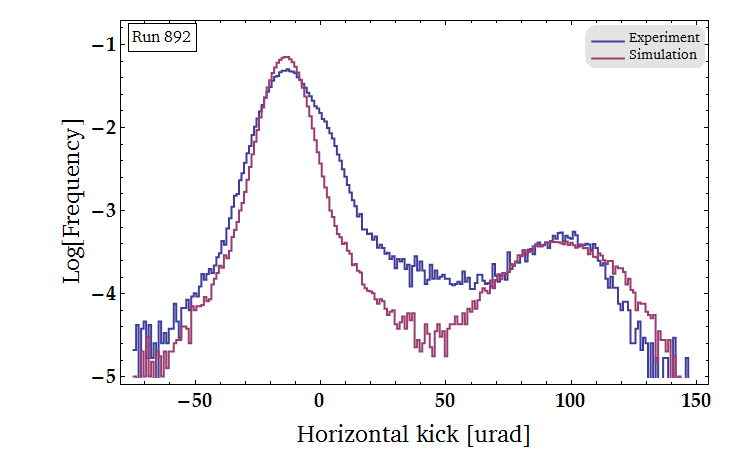 Sep 20, 2013
P. Schoofs, Update on the modelling of CC for FLUKA, CollUSM#28
15
Conclusions
Semi-classical microscopic model of channeling
Description of dechanneling, volume reflection and volume capture
Takes into account torsion and miscut
Uses FLUKA interaction models

Good agreement with results from UA9-H8 experiment
for the channeling peak description
for the dechanneling distribution
volume capture rate
But :
Slight underestimation of the dechanneling rate
Exit kick determination still an open question

In the future :
Finish implementation inside core FLUKA
EMD ? Altered ionization in channeling ?
Longer term : negatively charged particles, axial channeling,…
Acknowledgement to the UA9 collaboration !
Sep 20, 2013
P. Schoofs, Update on the modelling of CC for FLUKA, CollUSM#28
16
Thanks for your attention !
Sep 20, 2013
P. Schoofs, Update on the modelling of CC for FLUKA, CollUSM#28
17
Backup
Sep 20, 2013
P. Schoofs, Update on the modelling of CC for FLUKA, CollUSM#28
18
Backup
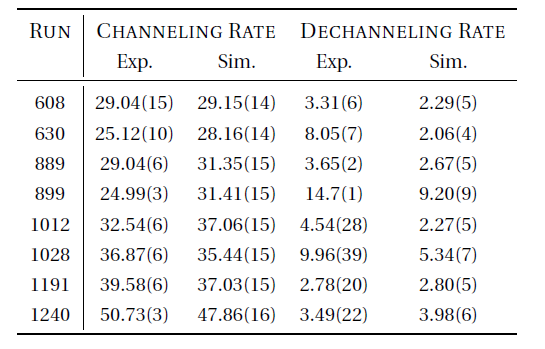 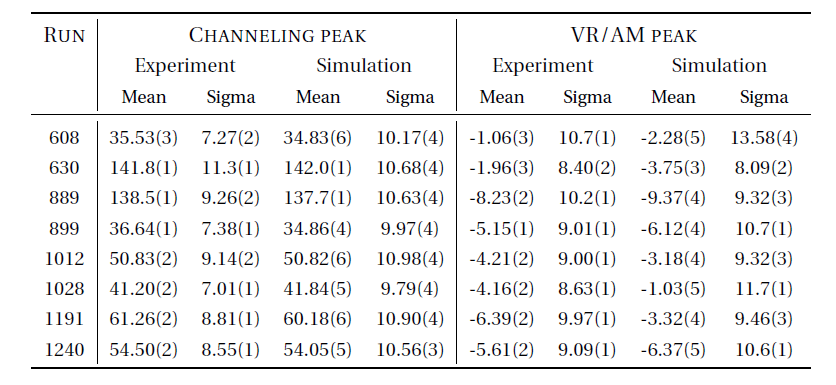 Sep 20, 2013
P. Schoofs, Update on the modelling of CC for FLUKA, CollUSM#28
19
Backup
Sep 20, 2013
P. Schoofs, Update on the modelling of CC for FLUKA, CollUSM#28
20
Backup
Sep 20, 2013
P. Schoofs, Update on the modelling of CC for FLUKA, CollUSM#28
21
Backup
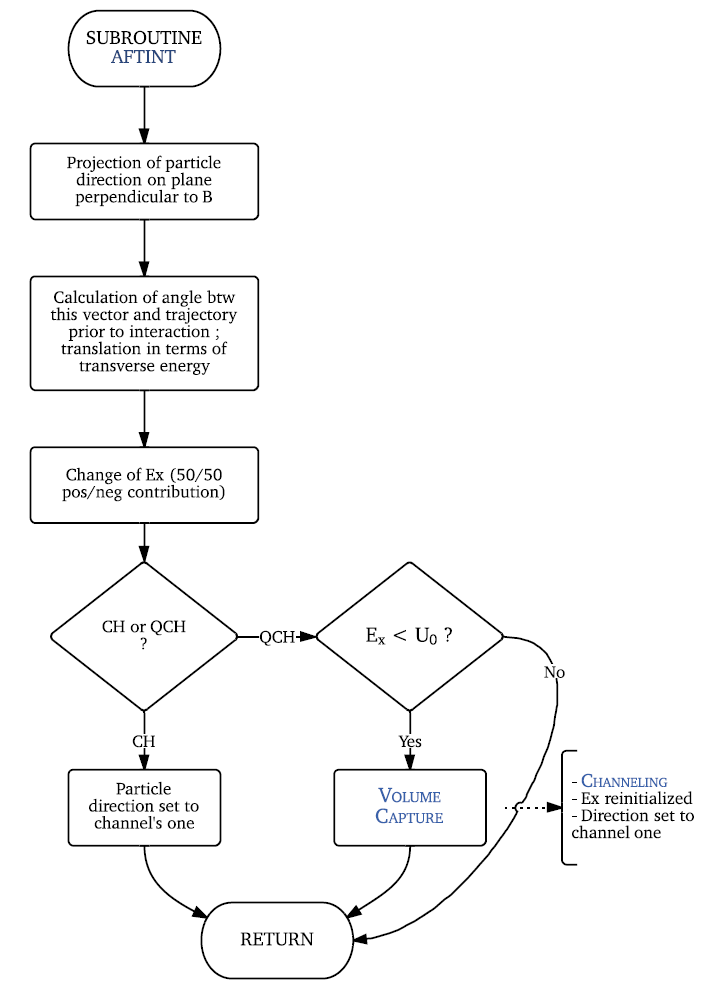 Sep 20, 2013
P. Schoofs, Update on the modelling of CC for FLUKA, CollUSM#28
22